Zderzenie Ziemi z planetoidą czyli czas na kolejną katastrofę
Żądamy katastrofy!
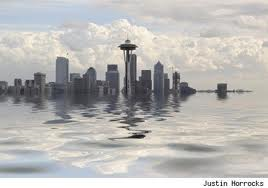 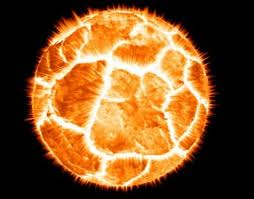 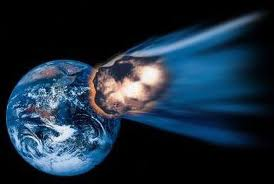 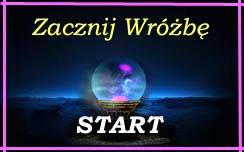 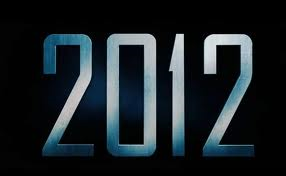 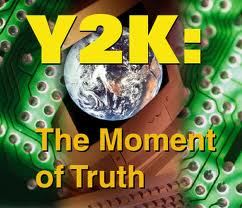 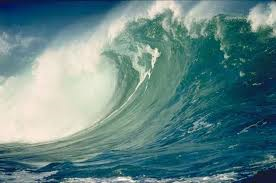 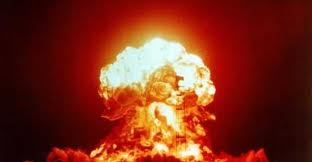 Układ Słoneczny
8 planet – Merkury, Wenus,
Ziemia, Mars, Jowisz, Saturn,
Uran, Neptun

5 planet karłowatych – Ceres, 
Pluton, Haumea, Makemake, Eris

Pas planetoid – pomiędzy orbitą
Marsa i Jowisza, 700 tys – 1.7 mln
obiektów

Pas Kuipera – poza orbitą Neptuna,
30 – 55 j.a.

Obłok Oorta – 300-100 000 j.a.
brak znanych obiektów

Czy tych ciał jest na tyle dużo, że 
mogą się zderzać?
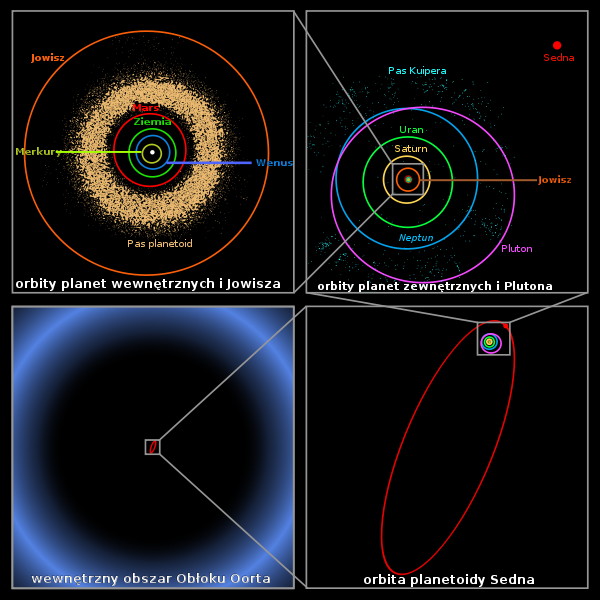 Ślady po zderzeniach w Układzie Słonecznym
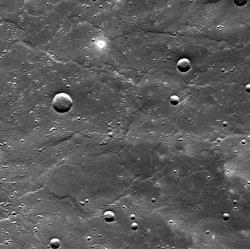 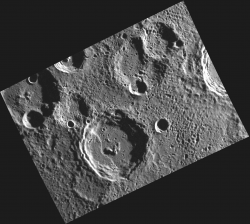 Merkury
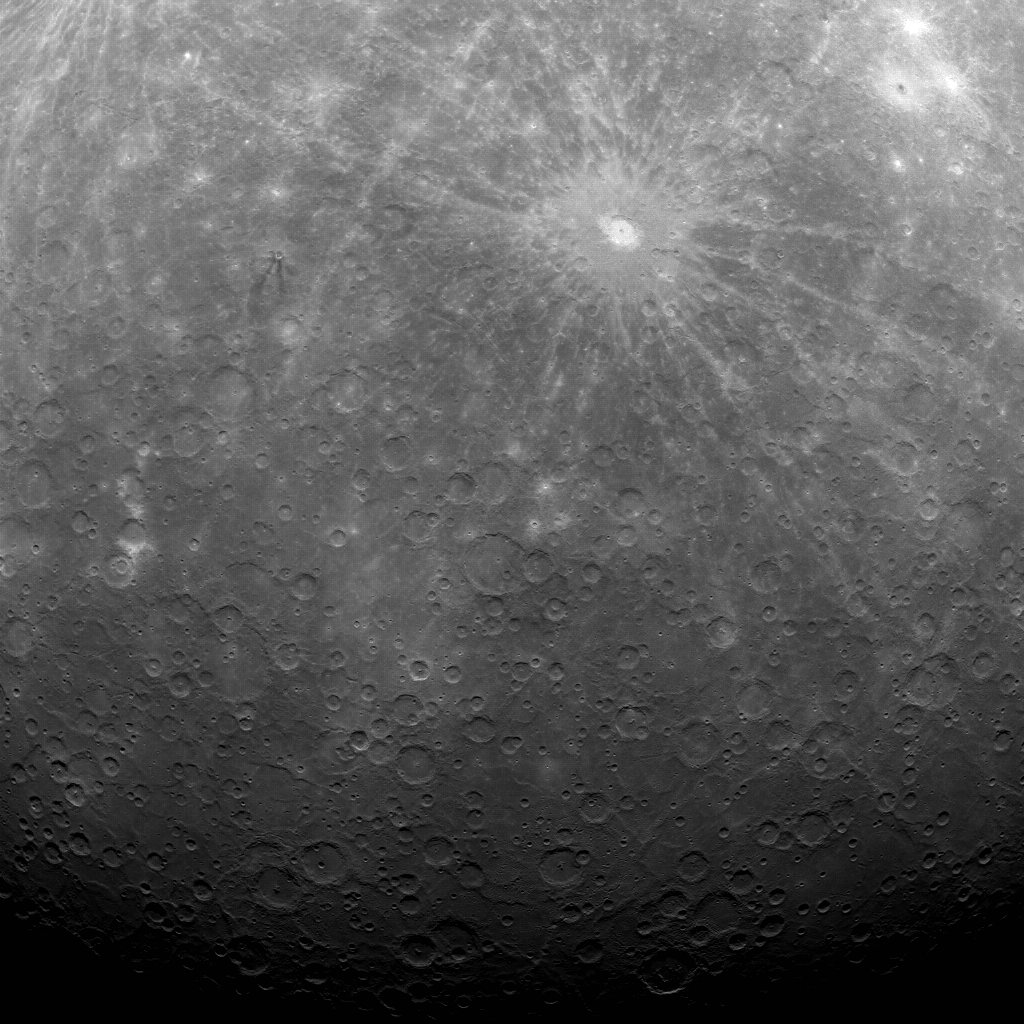 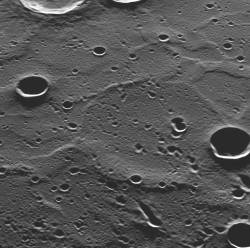 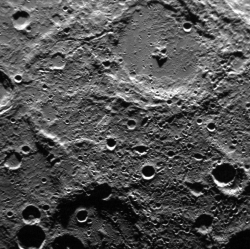 29.03.2011 r. – pierwszy obraz 
z satelity Messenger
Ślady po zderzeniach w Układzie Słonecznym
Księżyc
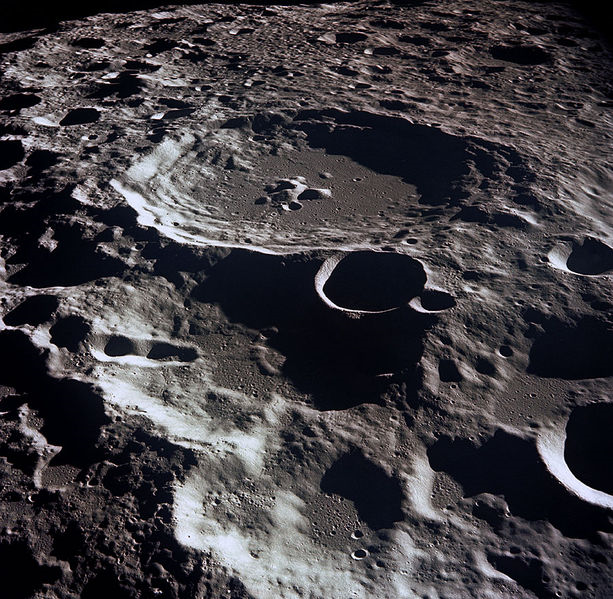 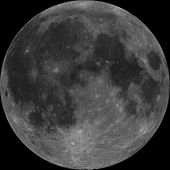 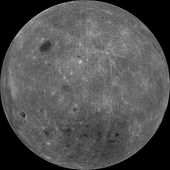 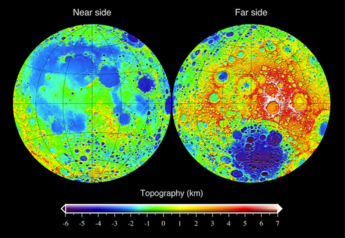 Dedal
Ślady po zderzeniach w Układzie Słonecznym
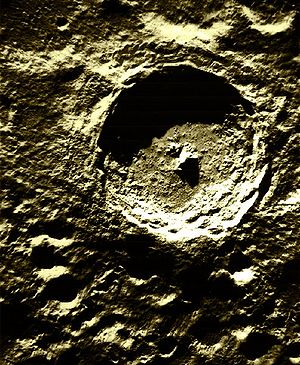 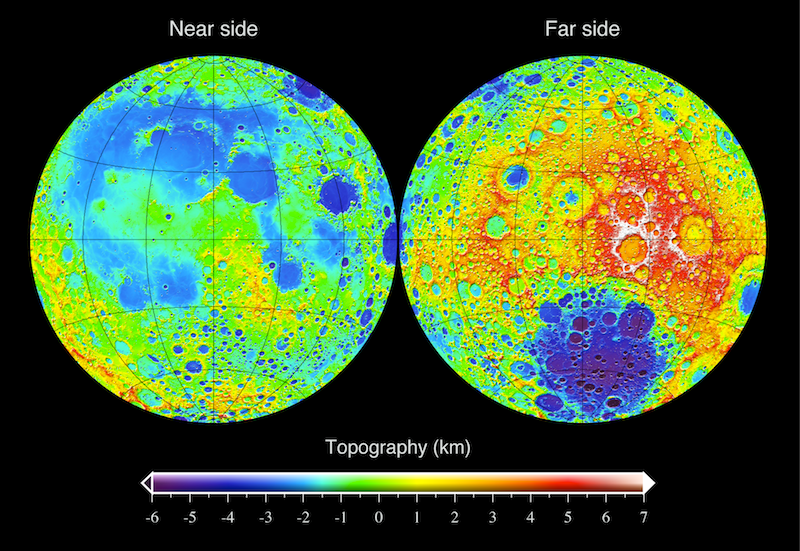 Tycho
Aitken - krater uderzeniowy o średnicy 2500 km i głębokości 13 km. Największy znany krater w Układzie Słonecznym (jeśli pominąć 
Pół Marsa )
Ślady po zderzeniach w Układzie Słonecznym
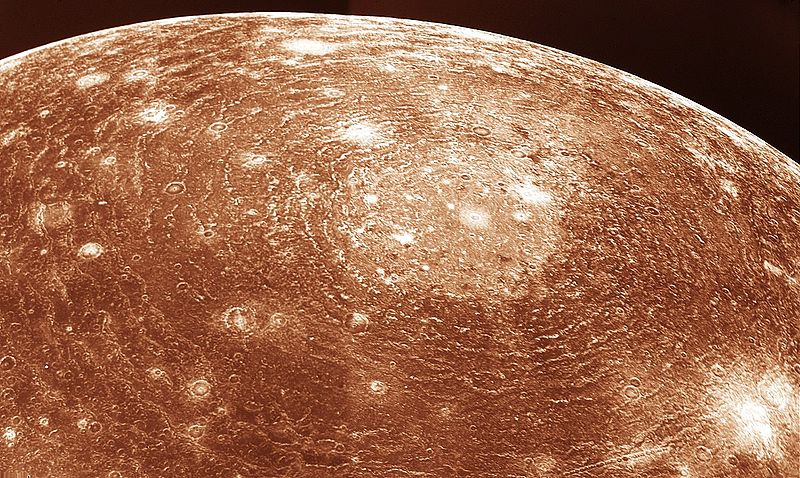 Wielopierścieniowy krater uderzeniowy na Kallisto (księżyc Jowisza)
Ślady po zderzeniach w Układzie Słonecznym
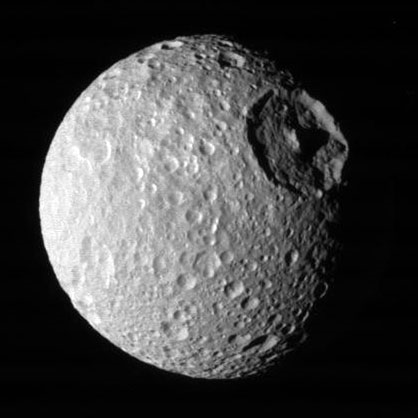 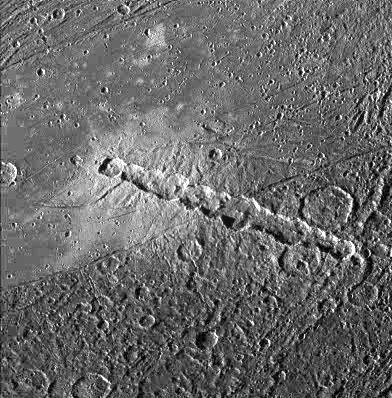 Krater Herschel na Mimasie (księżyc Saturna)
Łańcuch kraterów na Ganimedesie 
(księżyc Jowisza)
Kratery meteorytowe na Ziemi
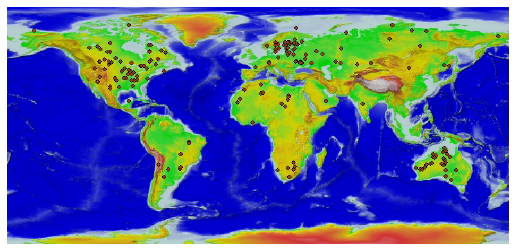 Mapa 174 potwierdzonych kraterów meteorytowych
Kratery meteorytowe na Ziemi
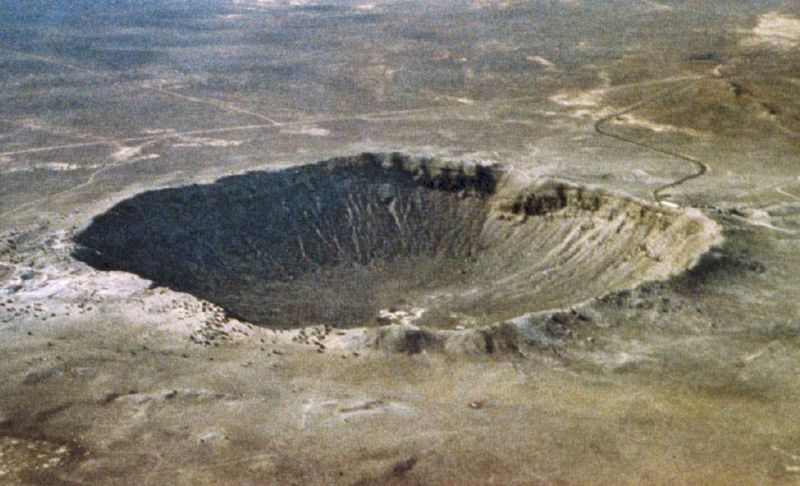 Krater Barringera w stanie Arizona
Kratery meteorytowe na Ziemi
Krater Vredefort (RPA) – największy 
zidentyfikowany krater uderzeniowy na 
Ziemi ma średnicę ok. 300 km. Powstał 
około 2 miliardy lat temu w wyniku 
uderzenia obiektu o rozmiarze co 
najmniej 10 km
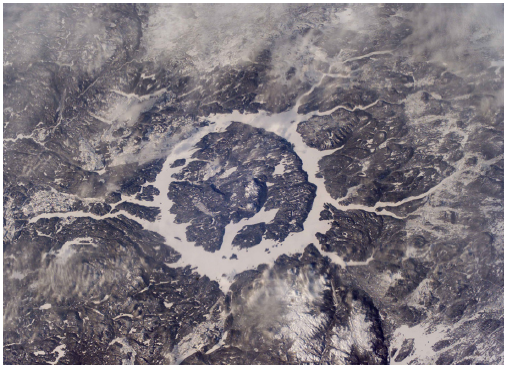 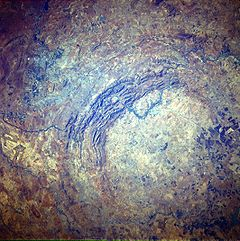 Krater Manicouagan (Kanada)– wynik 
spotkania z obiektem o rozmiarze ok. 5 km. 
Zderzenie miało miejsce 214 mln lat temu. 
Krater ma obecnie około 72 km 
(pierwotnie 100 km)
Kratery meteorytowe na Ziemi
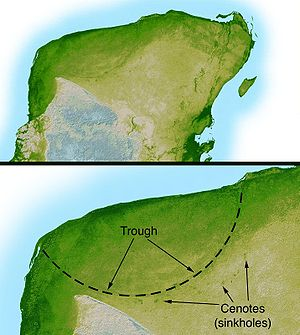 Morasko - 7 kraterów (największy - 60 m)
Pozostałość po upadku meteorytu 
ok. 5 tysięcy lat temu.

Największy meteoryt znaleziony w miejscu 
upadku ma masę 164 kg.
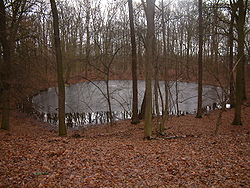 Krater Chicxulub (Jukatan) ma średnicę 
około 180 km. Wiek - około 65,5 mln lat,
powstał na skutek upadku meteorytu o 
średnicy 10 km z prędkością 20km/s
Jak rozpoznać krater uderzeniowy?
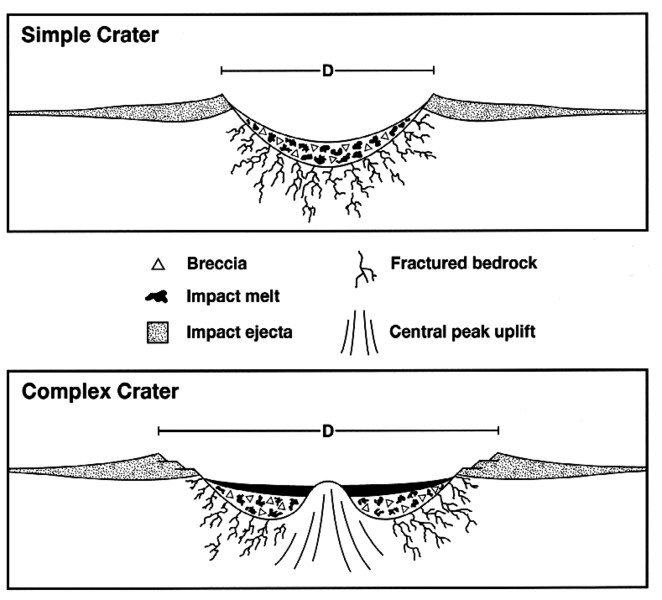 Kilka cech charakterystycznych dla 
krateru uderzeniowego:

 obecność tzw. soczewki brekcjowej
 stożki uderzeniowe widoczne w 	strukturze skał otaczających. 
 skały powstające w wysokich 	temperaturach - stopione bloki 
	piasku, sferule, tektyty
 mikroskopijne deformacje kryształów, 	obecność kryształów powstających 
	pod ogromnym ciśnieniem – 		diament, stiszowit
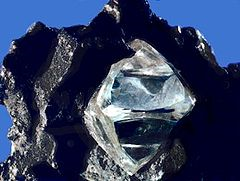 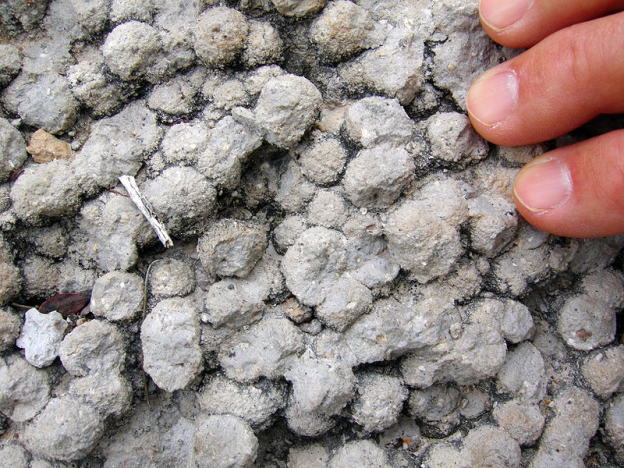 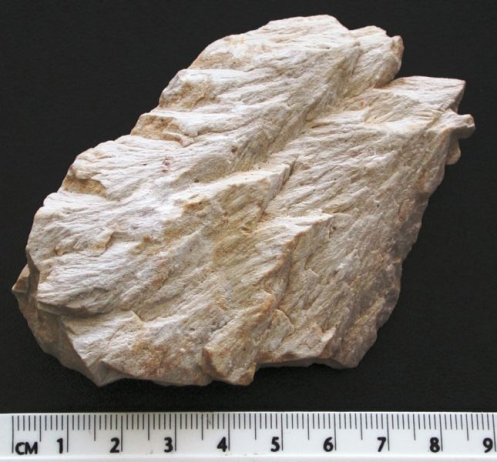 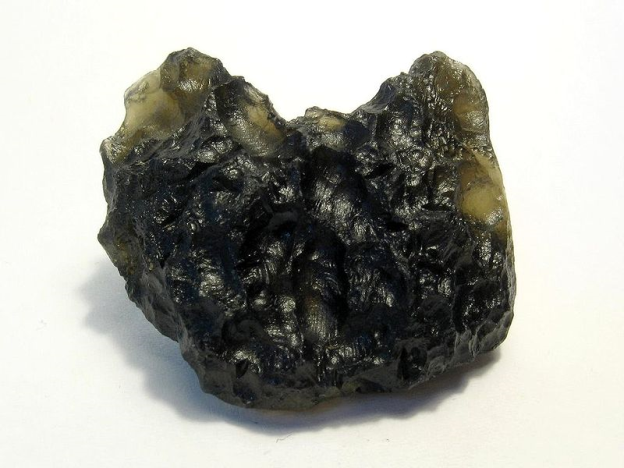 Powstawanie krateru uderzeniowego
Powstawanie krateru uderzeniowego
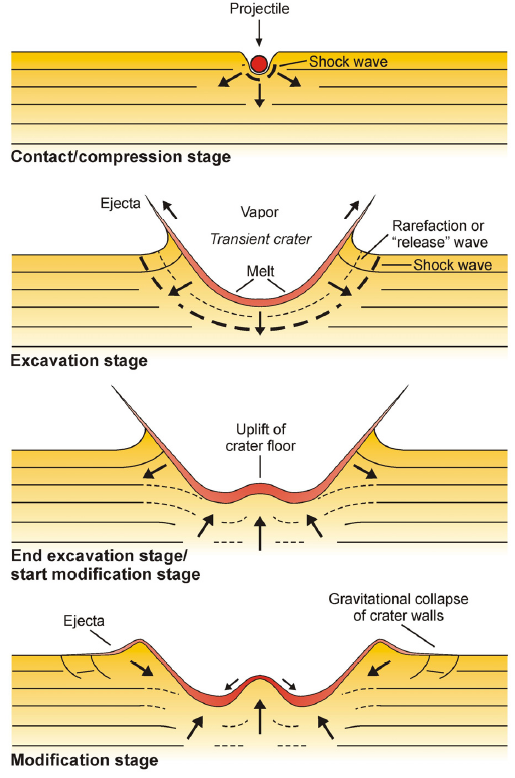 faza kontaktu i kompresji – energia kinetyczna zamieniana jest w naddźwiękowe fale uderzeniowe,  trwa nie więcej niż ułamek sekundy.
faza wyrzucania – fale kompresji i dekompresji powodują wyrzucenie i przemieszczenie materiału, który tworzy kurtynę o kształcie stożka; cała faza trwa do kilku minut
faza zapadania i modyfikacji – kiedy wyczerpuje się energia kinetyczna zderzenia dochodzi do modelowania dna i osuwania krawędzi; krater przybiera postać końcową
Eksperyment
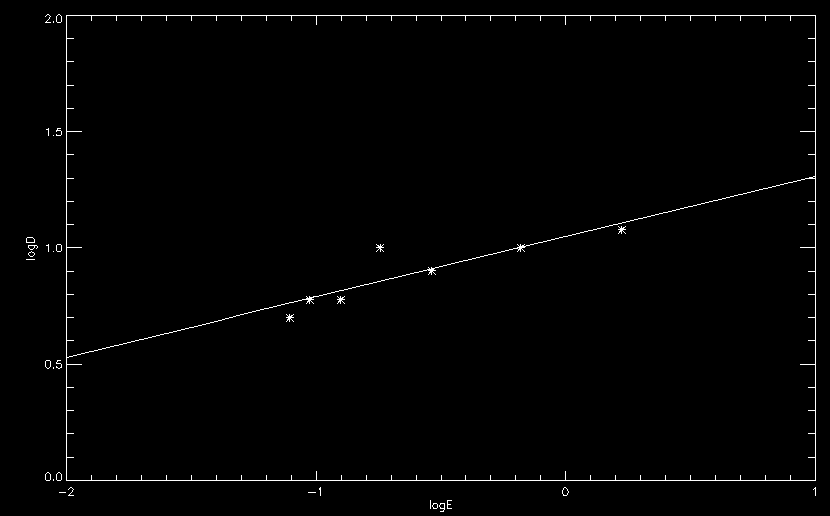 tarcza – piasek (tani), cukier (drogi)
pocisk – kamienie o różnych masach,
	kulki z łożyska
zrzucamy pociski z różnych wysokości
(różna energia, E) i mierzymy średnicę
krateru (D)
otrzymujemy liniową zależność
logE-logD
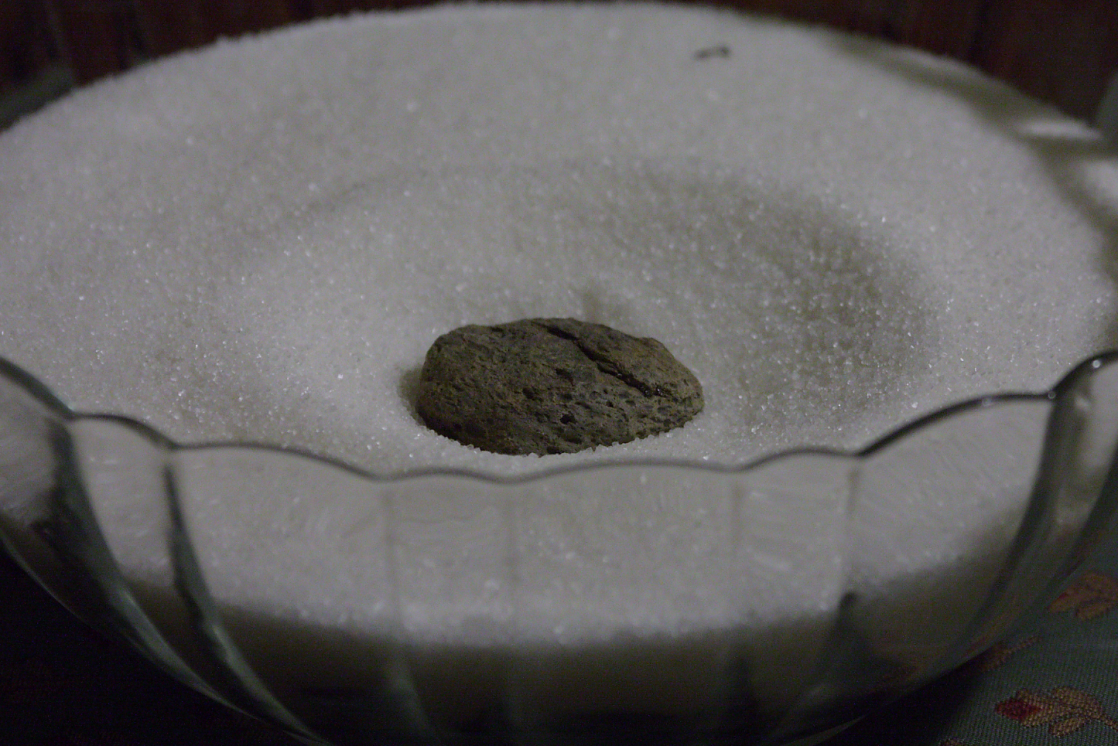 Wynik można ekstrapolować na istniejące
kratery. Jednak należy pamiętać o kilku
zasadach:
duża gęstość pocisków
duża wysokość (krater musi być duży w w porównaniu z rozmiarem pocisku)
Konsekwencje zderzenia
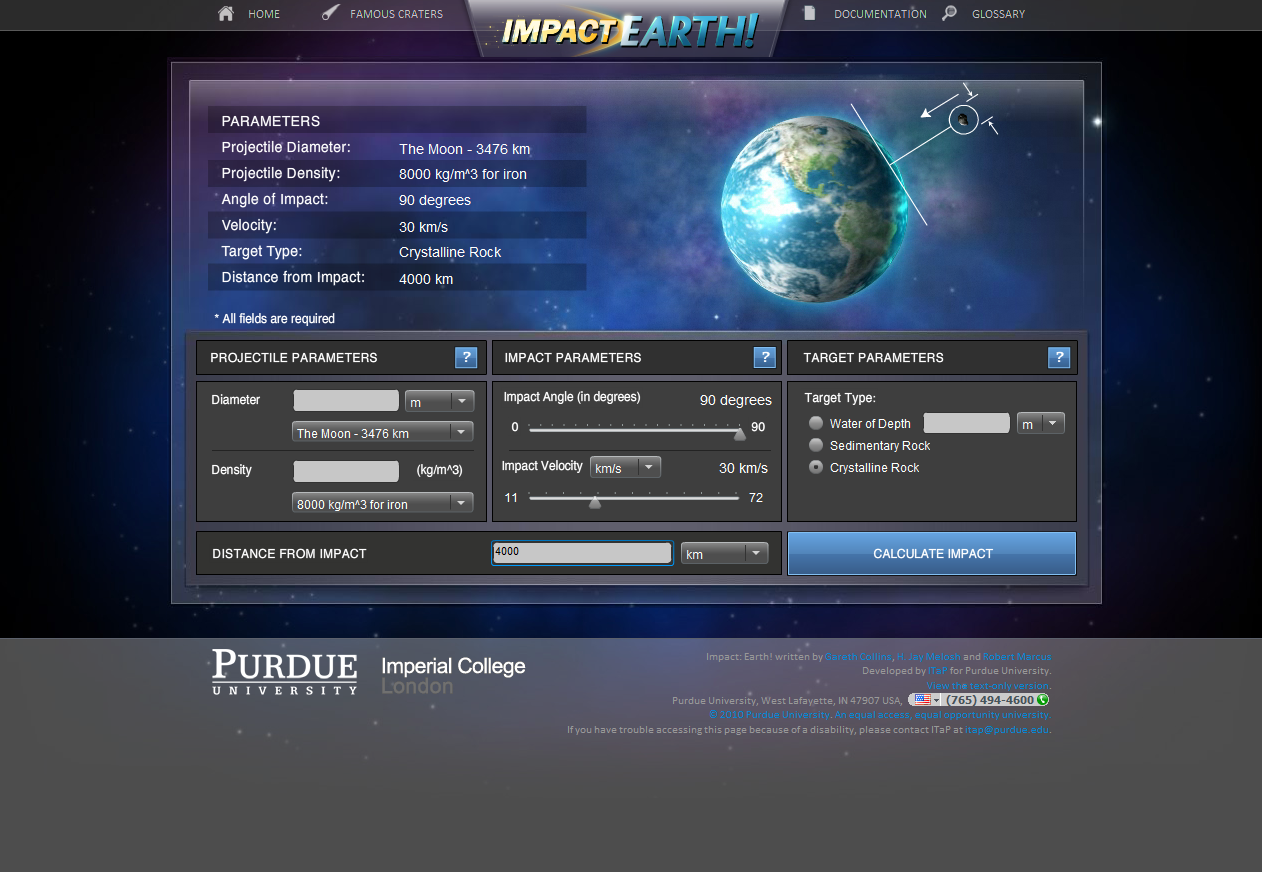 http://www.purdue.edu/impactearth
Konsekwencje zderzenia
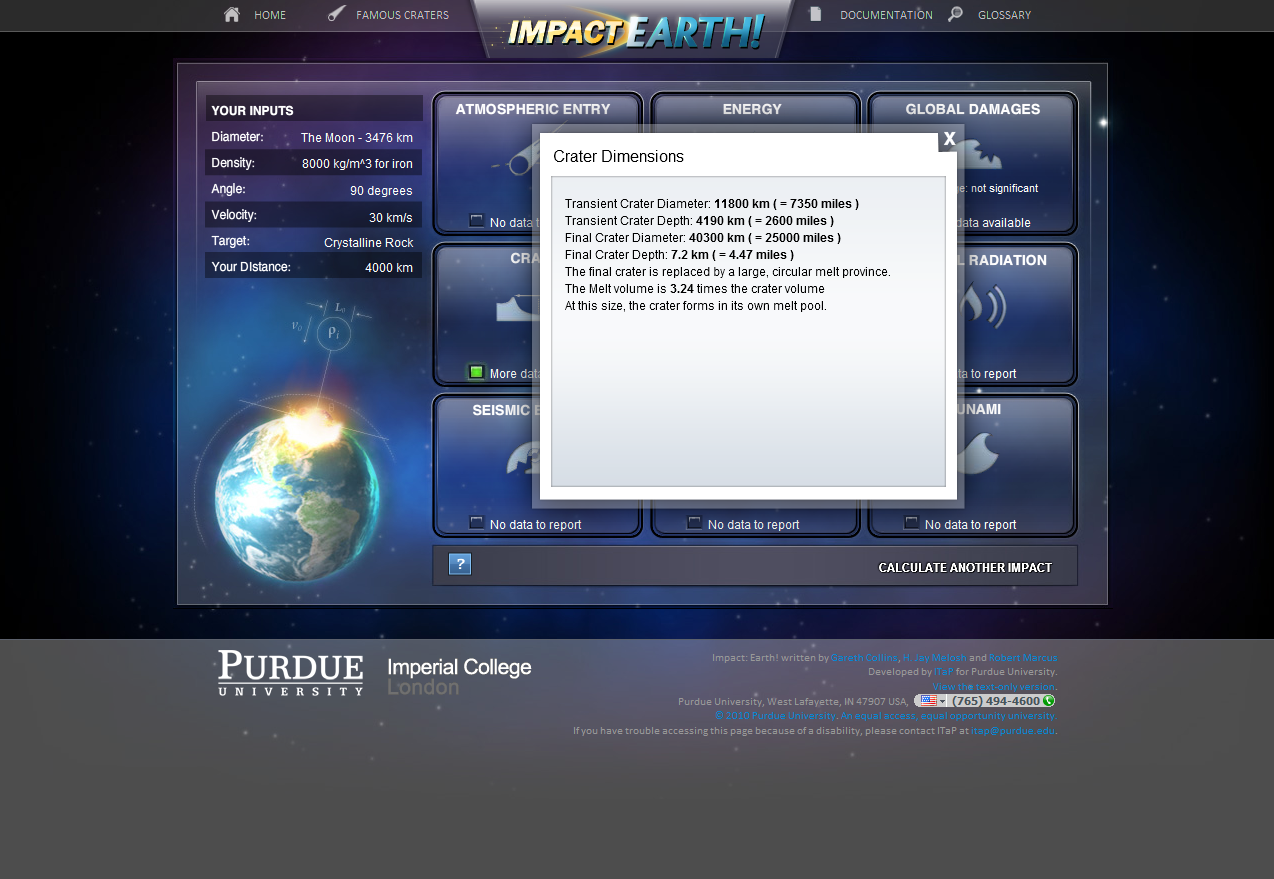 http://www.purdue.edu/impactearth
Bać się?
Cechy kraterów uderzeniowych wskazują, że podczas tego procesu uwalniana jest 
ogromna ilość energii. To znaczy, że uderzeń dużych obiektów należy się bać!
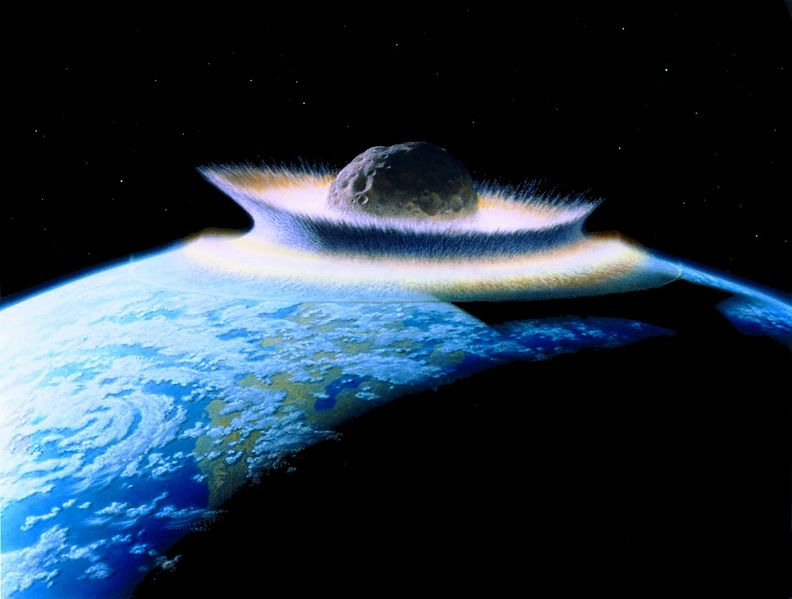 Trzeba jedynie zachować rozsądek w tym strachu…
Skąd może pochodzić obiekt, który uderzy w Ziemię?
Obiekty znajdujące się na wspólnej orbicie z Ziemią

Planetoidy przecinające orbitę Ziemi – Near Earth 
Asteroid (NEA)

Komety, których orbity zostają zmienione podczas 
przejścia w pobliżu innych planet

Obiekty nadlatujące spoza US
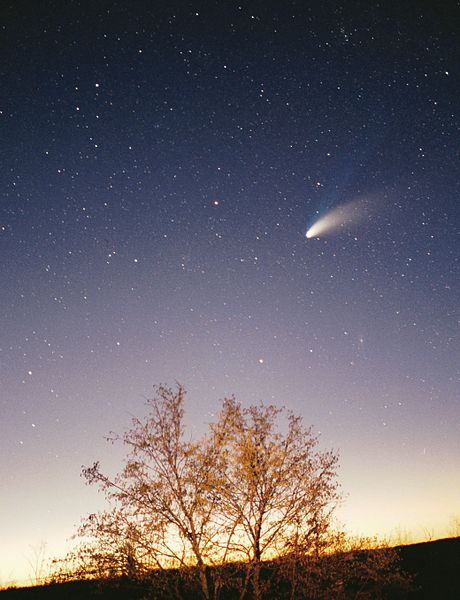 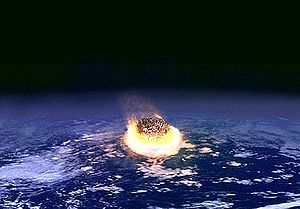 Wspólna orbita z Ziemią
Ograniczone zagadnienie trzech ciał.
W polu grawitacyjnym dwóch mas
porusza się cząstka o zaniedbywalnie 
małej masie

Zakładamy, że obie masy poruszają 
się po orbitach kołowych wokół 
barycentrum

Masa cząstki jest tak mała, że nie 
wywiera żadnej siły na obie masy

W takim układzie istnieją punkty 
równowagi i stabilne orbity wokół nich.
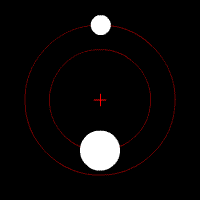 Ruch wokół punktów równowagi
Księżyce Kordylewskiego
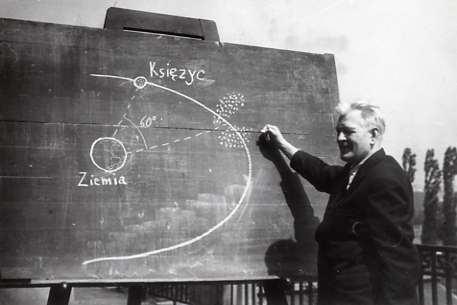 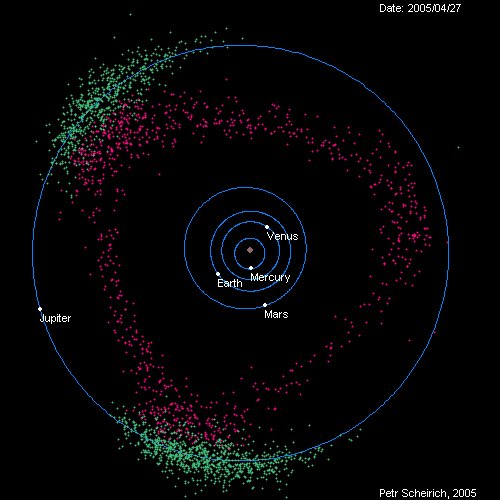 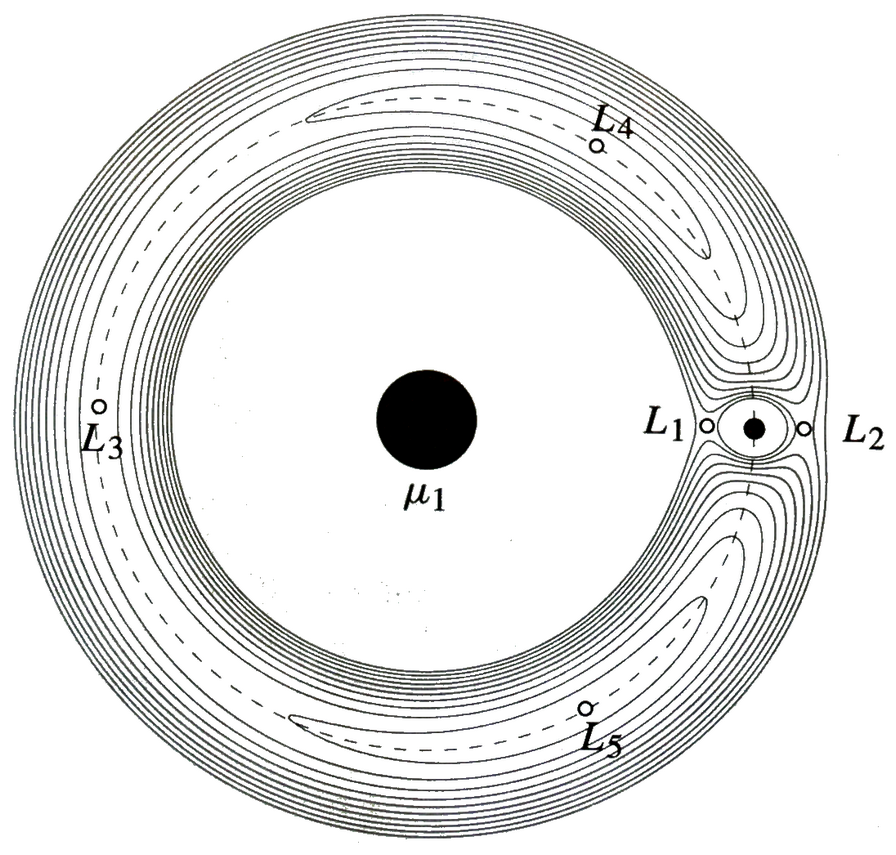 Grecy i Trojańczycy
Ruch wokół punktów równowagi
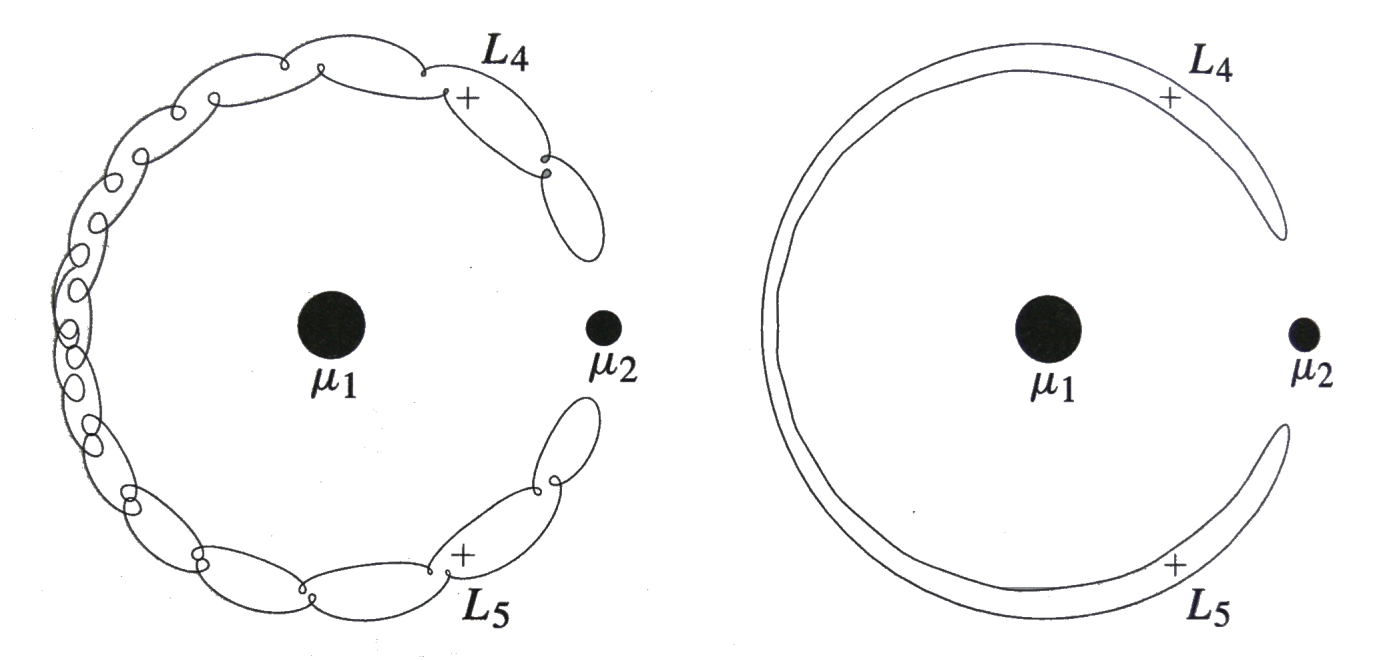 Orbity typu podkowy
planetoida 2002 AA29 porusza się po orbicie typu podkowy w układzie Ziemia-Słońce
by Paul Wiegert
Planetoidy bliskie Ziemi
Near Earth Asteroids (NEA)

Są to biekty, które w perihelium 
znajdują się w odległości mniejszej 
niż 1.3 j.a. od Słońca.

Obiektów takich znamy już prawie 
8000. Największy z nich ma średnicę 
32 km (1036 Ganymed)

Dzielone są na trzy grupy:

Ateny – średnia odległość od Słońca 
mniejsza niż 1 j.a., aphelium większe
niż ziemskie peryhelium (0.983)
Apolla – średnia odległość od Słońca 
większa niż 1 j.a., peryhelium mniejsze
niż ziemskie aphelium (0.983)
Amora – pomiędzy orbitami Ziemi i 
Marsa, peryhelium od 1.017 do 
1.3 j.a.
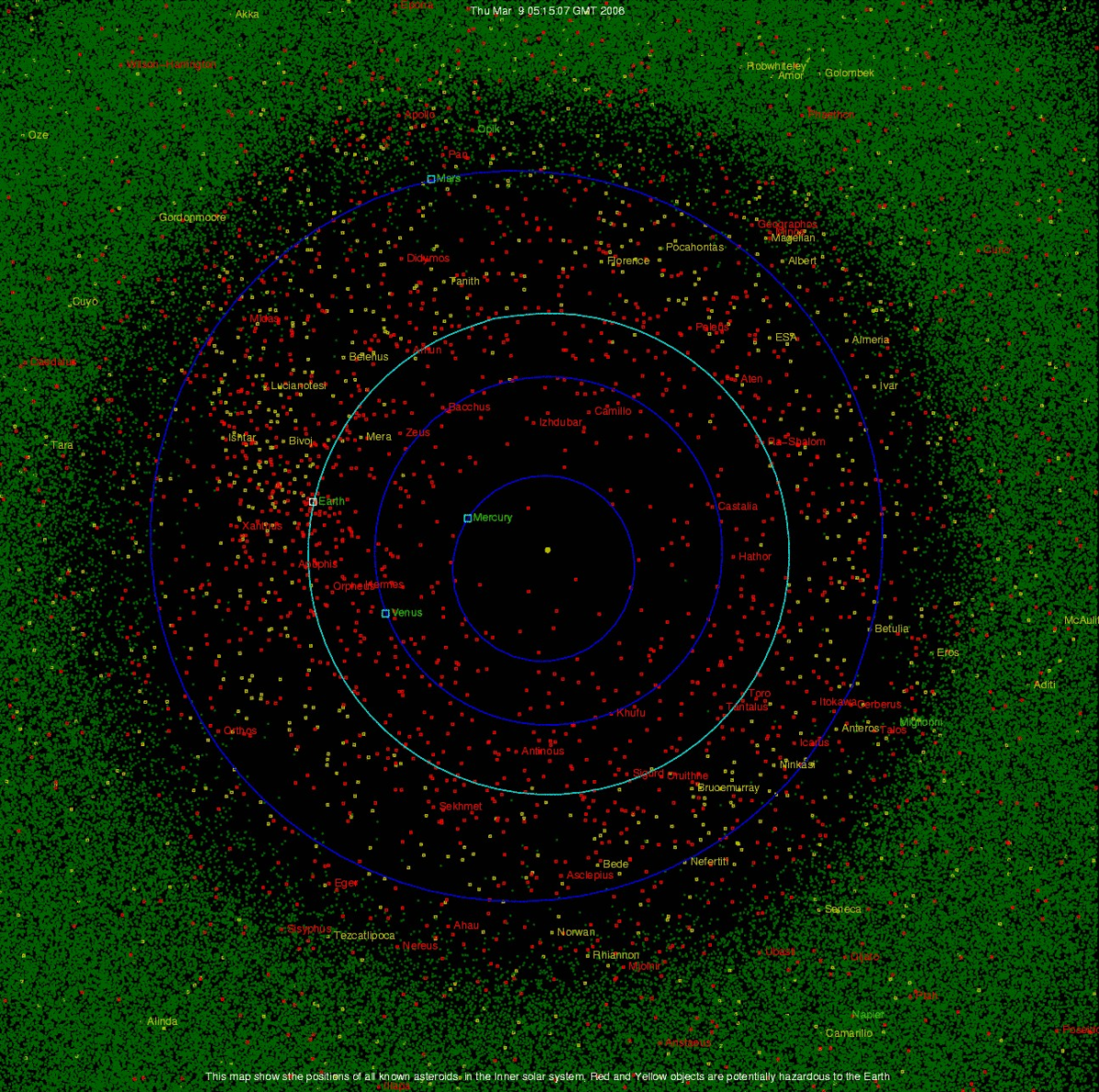 Planetoidy bliskie Ziemi
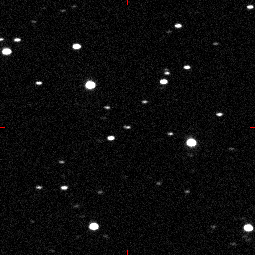 Wśród NEA może być  około 1100-1200 obiektów o rozmiarze powyżej 1 km

Żadna z nich nie jest na orbicie kolizyjnej z Ziemią grożącej zderzeniem w tym stuleciu. 

Duża część ma orbity nachylone pod dużym 
kątem do ekliptyki, co zmniejsza ryzyko zderzenia z Ziemią. 

Dla każdego z takich obiektów określany jest 
stopień zagrożenia. Jedną z takich kategoryzacji
jest skala turyńska
Planetoida 2004 FH zbliżyła się na odległość
43 000 km w dniu 18.03.2004 (22:08 UT)
Ma rozmiar 30 m
Skala turyńska
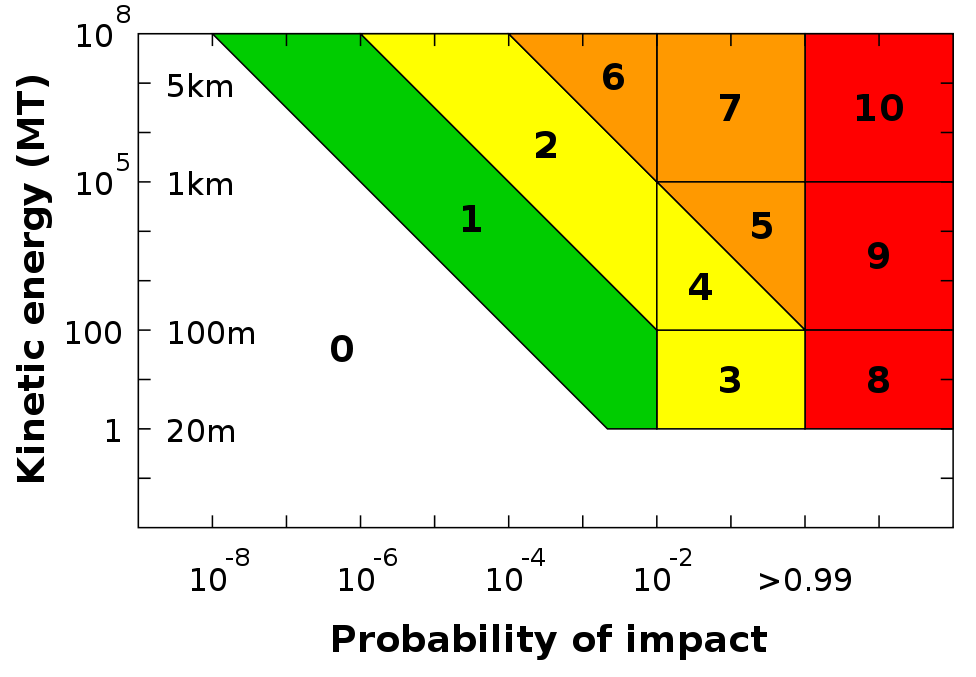 Przyjęta w czerwcu 1999 r. na 
konferencji dotyczącej NEO, w Turynie

Do tej pory najwyższą kategorię (4)
przyznano obiektowi 99942 Apophis

Istnieje prawdopodobieństwo 
zderzenia w maju 2036. Jest ono 
równe 1 do 250 000.

W tak długim okresie orbita drobnego
ciała może ulec dużym zmianom 
(perturbacje, efekt Jarkowskiego)
Poza nim nie ma obiektów, które 
otrzymałyby klasę >1
Brak zagrożenia
Norma
Wymagana uwaga astronomów
Zagrożenie
Pewne zderzenie
Prawdopodobieństwo
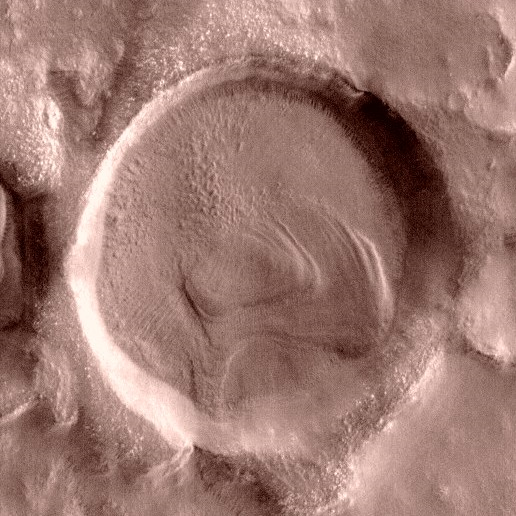 Zanim ogłosimy alarm:

Należy uwzględnić miejsce uderzenia.

Czy wystarczy znajomość orbit NEA?

Efekty niegrawitacyjne w ruchu komet.

Skąd się biorą te szacowania?
Miejsce uderzenia
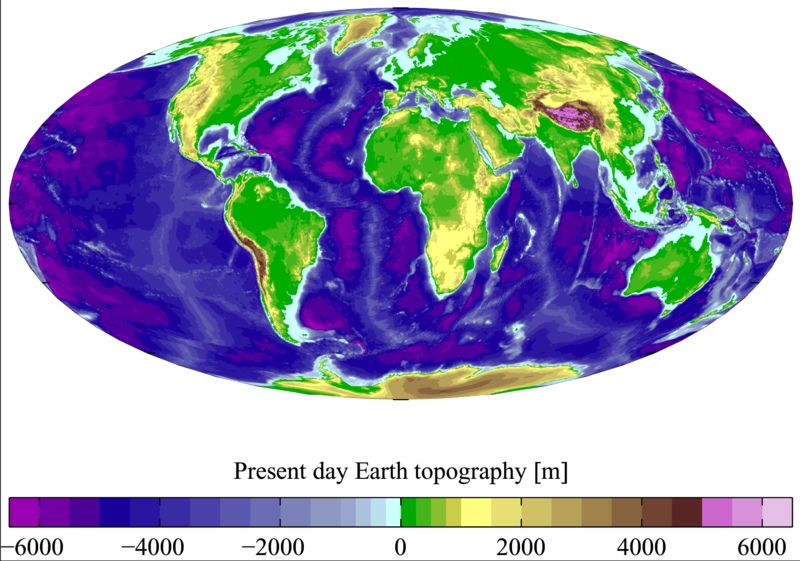 Planetoida o rozmiarze 100 m musi się „natrudzić” aby trafić  w gęsto zaludniony obszar
Znajomość orbit NEA
Perturbacje powodują nagłe zmiany parametrów orbity. 

Obiekt, który nie stanowił zagrożenia może nagle stać się niebezpieczny i na odwrót

W długich okresach czasu orbity planetoid są chaotyczne
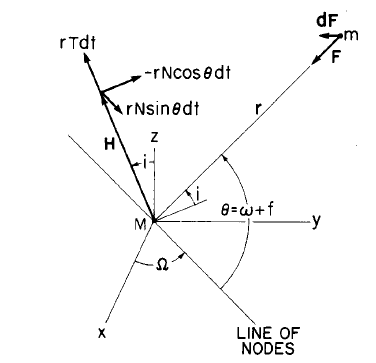 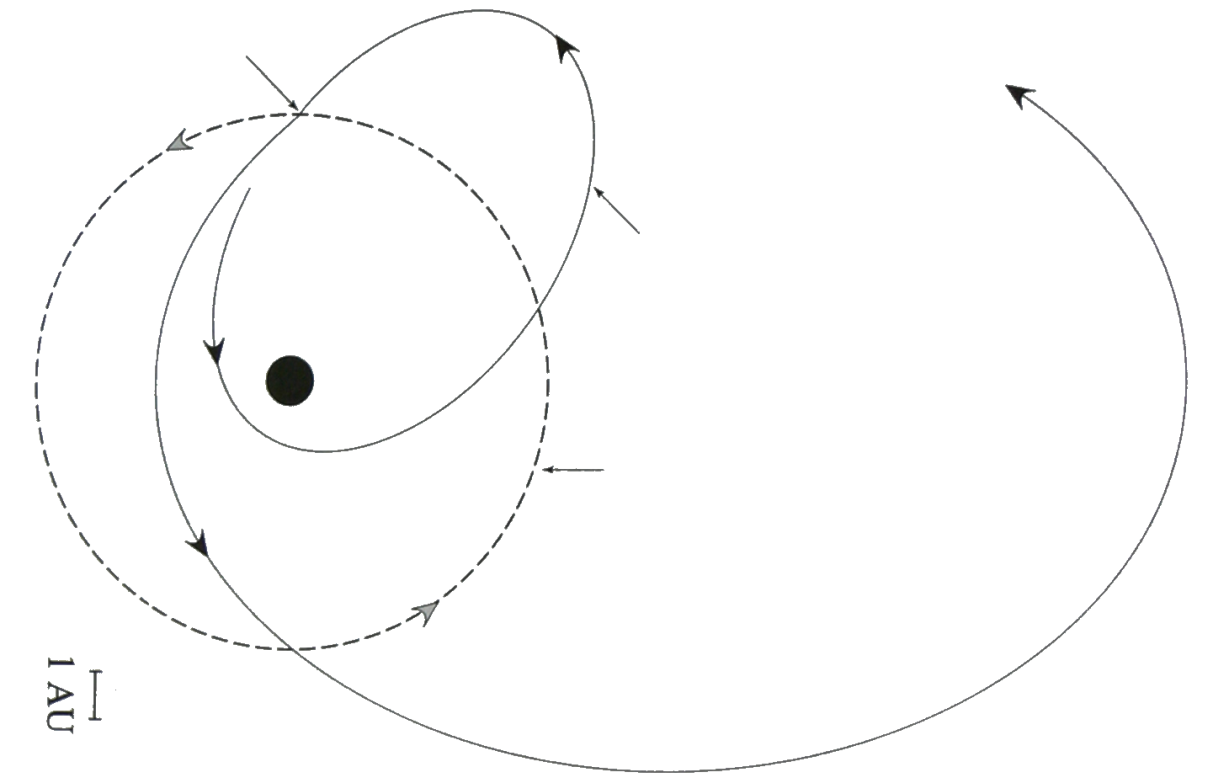 orbita
planetoidy,
komety
orbita
orbita
Jowisza
płaszczyzna
odniesienia
ognisko
Ω
ω
perycentrum
Słońce
I
bliskie
przejście
węzeł
wstępujący
kierunek
odniesienia
Perturbacje
23 września 1846 w obserwatorium berlińskim
Johann Gottfried Galle odkrywa kolejną 
planetę Układu Słonecznego – Neptuna.

Jednak to odkrycie było dokonane 
wcześniej na papierze – wielki 
sukces mechaniki nieba i teorii 
perturbacji
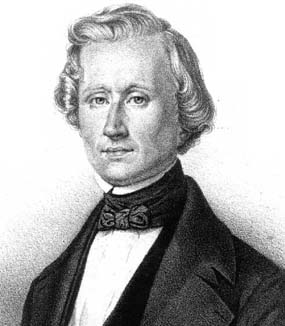 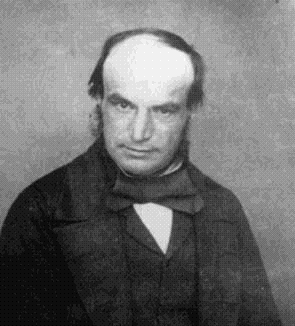 Urbain Jean Le Verrier
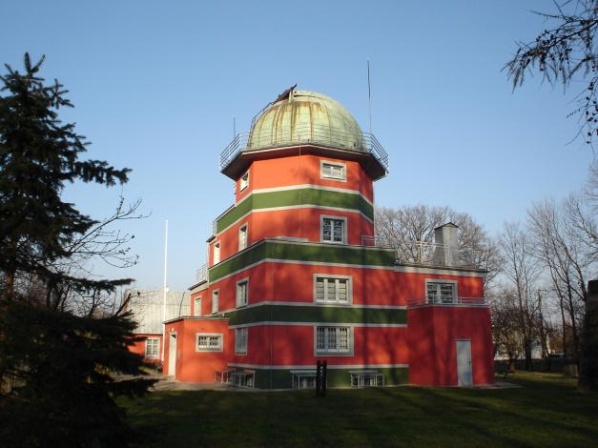 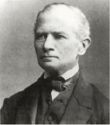 John Couch Adams
1851-1897
Johann Gottfried Galle
Efekty niegrawitacyjne
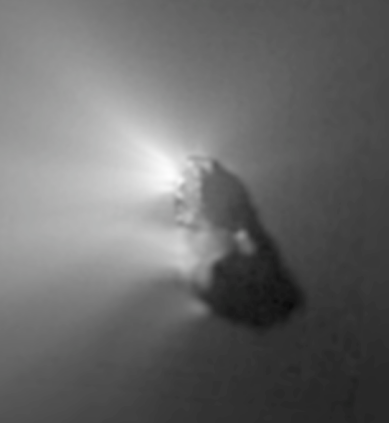 Odrzut spowodowany gwałtowną 
sublimacją na powierzchni komety

Obszary takie pojawiają się losowo
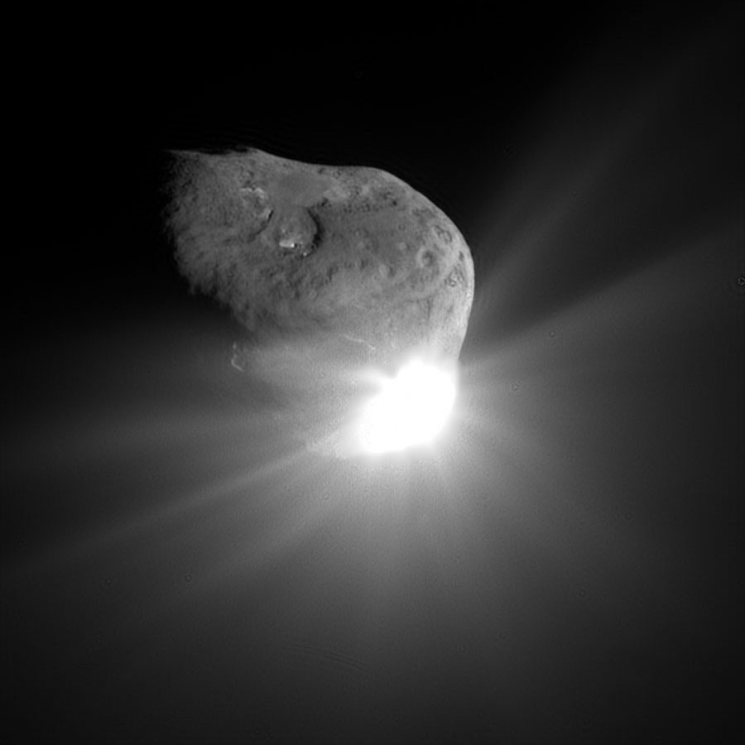 Jak oszacować tempo zderzeń?
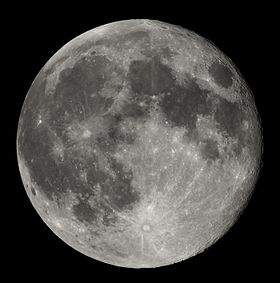 Najprostszą metodą jest zliczanie ilości i wieku kraterów.

Na Ziemi dużych kraterów jest niespełna 200

Kraterowanie układu Ziemia-Księżyc wskazuje na stałe tempo w ostatnich 3 mld lat

Przydatne są również obserwacje zderzeń z innymi ciałami US
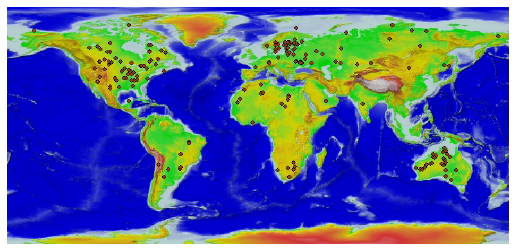 Inne zderzenia obserwowane współcześnie
W ciągu 13 lat sonda SOHO obserwowała ponad 2000 komet. Większość z nich spadła na Słońce
Inne zderzenia obserwowane współcześnie
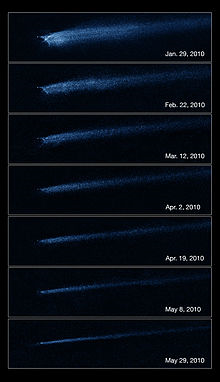 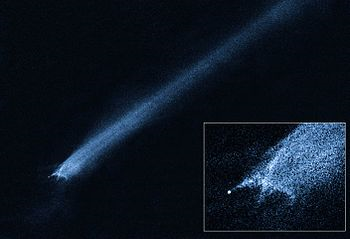 Planetoida P/2010 A2 była początkowo 
podejrzewana o to, że jest kometą należącą do 
głównego pasa planetoid. Po kilku miesiącach 
ogon zaniknął. Wydaje się, że jego pojawienie
było spowodowane zderzeniem z innym obiektem
Shoemaker – Levy 9
Odkryta 24.03.1993 r. przez:
			Carolyn Shoemaker			Eugene M. Shoemaker			David Levy			Philippe Bendjoya

Stosunkowo szybko okazuje się, że kometa uderzy w Jowisza. Wszystkie działające wtedy 
obserwatoria ziemskie i orbitalne skierowane zostały na Jowisza.
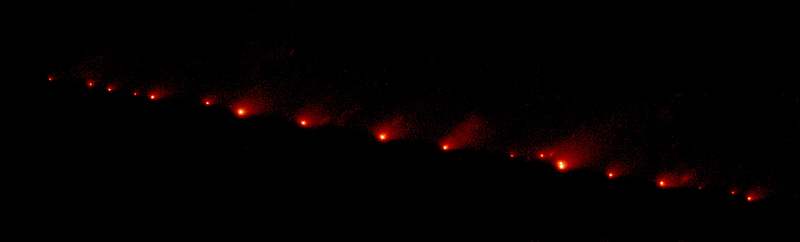 Komety Shoemaker-Levy 9 w dniu 17.05.1994 r.
Shoemaker – Levy 9
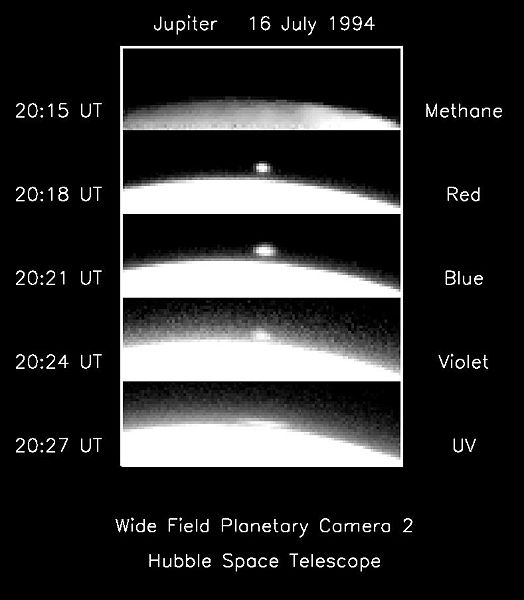 Największy fragment (G) uderzył 18 lipca o 
godz. 07:33. Plama widoczna po uderzeniu 
miała 12000 km średnicy. Wydzielona 
została energia równoważna 6 mln megaton
trotylu (600 razy więcej niż cały arsenał atomowy
na Ziemi)

1 megatona trotylu = 4,184 x 1015 J
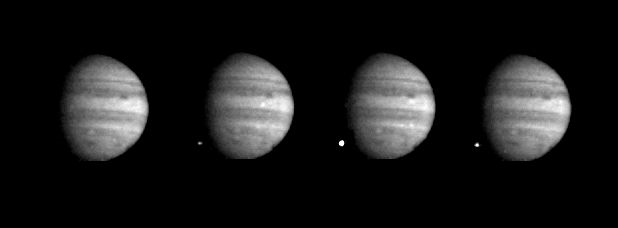 Uderzenie pierwszego fragmentu (A) z 
prędkością 60 km/s.  Powstała kula ognia miała temperaturę ok. 24000 K.
Uderzenie fragmentu G sfotografowane przez
sondę Galileo
Katastrofa tunguska
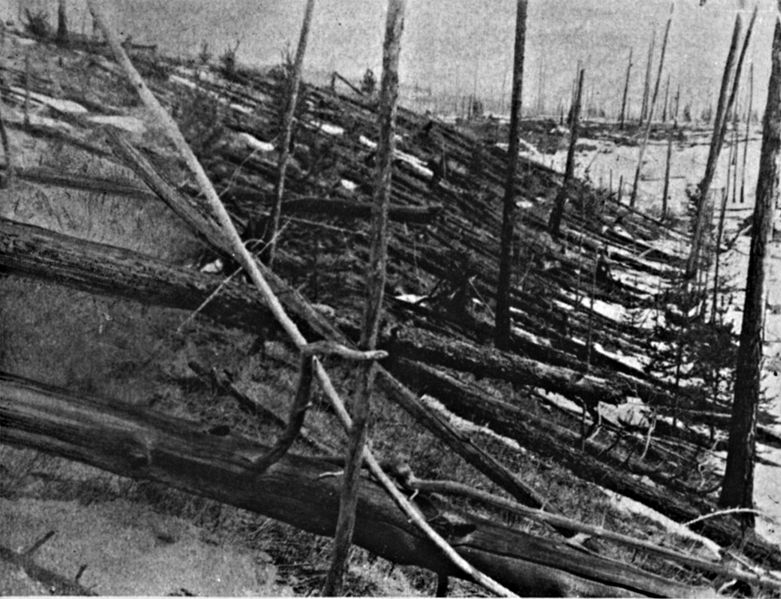 30.06.1908 r. około 0:14 UT

Pierwsza ekspedycja dopiero 
w 1927 r. (Leonid Kulik)

Energię szacuje się na 5-30 megaton
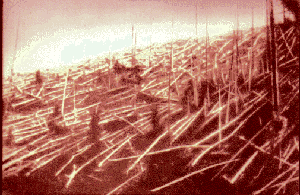 Skutki wskazują na to, że obiekt 
eksplodował na wysokości 5-10 km

Kometa/planetoida miała rozmiar
kilkuset metrów
Katastrofa tunguska
Ponad 2000 km2 zniszczeń

Przewrócone 80 mln drzew

Fale sejsmiczne zarejestrowano 
na całym świecie, białe noce nad 
całą Eurazją

Brak krateru!!

Dokładne badania wykonane przez
grupę z Uniwersytetu Bolońskiego
wskazują, że krater jednak jest. 

Prawdopodobnie jest nim 
jezioro Czeko znajdujące się 
8 km od centrum eksplozji.
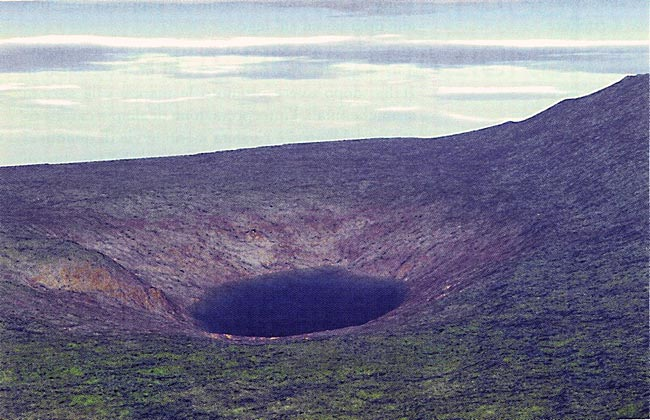 Jezioro Czeko – 700 m długości, 360m szerokości,
		głębokość – 50 m
Pozostaje czekać…
Zamiast bać się na zapas
i typować obiekty, które 
nas trafią kiedyś lepiej
jest obserwować 
okolice Ziemi.

Kilka ośrodków prowadzi 
Obliczenia:

Minor Planet Center w 
       Cambridge
Lowell Observatory 
       Near-Earth-Object Search 
      (LONEOS) w Arizonie 
Uniwersytet w Pizie we
      Włoszech  
Jet Propulsion Laboratory 
      w NASA

Jaki jest efekt ich pracy?
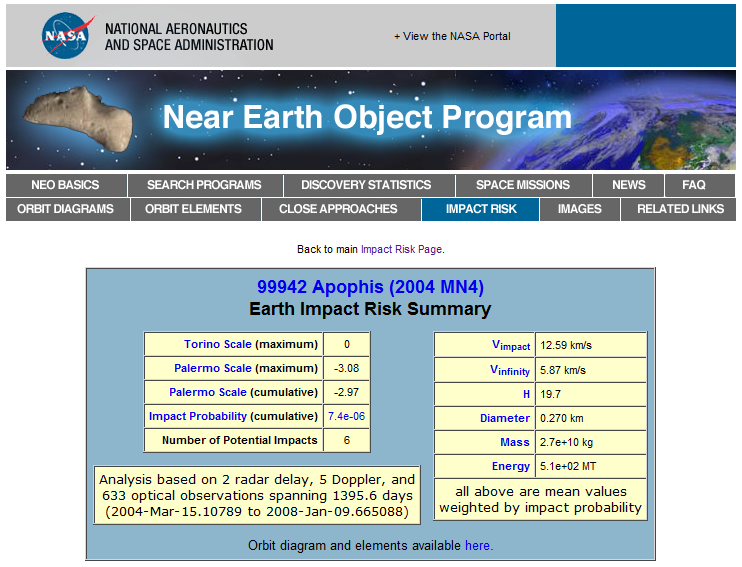 neo.jpl.nasa.gov
Jak to wygląda w praktyce...
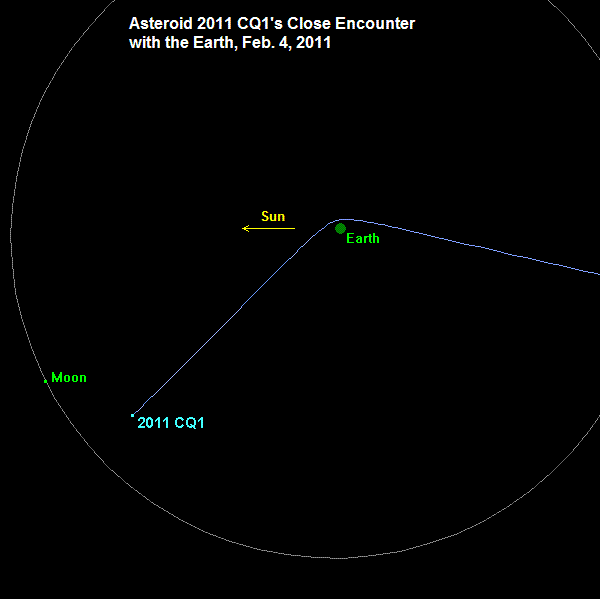 Odkryta 4 lutego 2011 r.

Rozmiar około 1 m

Orbita policzona kilka godzin
po odkryciu wskazywała
na bliskie przejście koło 
Ziemi

Zamiast 30000 km zbliżyła 
się na 5480 km. Nastąpiła 
wyraźna zmiana orbity.

Obiekt o takich rozmiarach
spala się całkowicie w atmosferze
ziemskiej…
Należy czekać
Zagrożenie istnieje ale o wiele większe jest związane z tym, że wychodzimy z domu…

Zderzenia zdarzały się zawsze i będą się zdarzały ale nie jesteśmy ich w stanie przewidzieć dużo wcześniej.

Nigdy nie będziemy potrafili. Planetoidy to obiekty poruszające się po chaotycznych orbitach. 

Zawsze może się okazać, że zagrożenie nadleci z dalszych części Wszechświata…

Można po prostu pomóc w monitorowaniu obiektów NEA i dokonywać obliczeń poprzez projekt:

          orbit@home

A jeśli mimo wszystko coś dużego uderzy w Ziemię to tuż przed uderzeniem zobaczymy fantastyczny widok na niebie, który będzie tylko nasz i nikt więcej takiego nie obejrzy… 
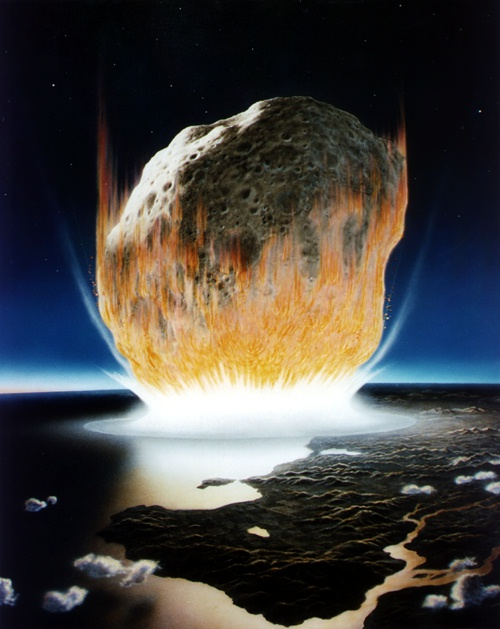